真生会館 学び合いの会 分科会(2023年)教皇フランシスコの思想 Economy of Francesco 開催趣旨と各回教皇メッセージ発表英文資料の精読
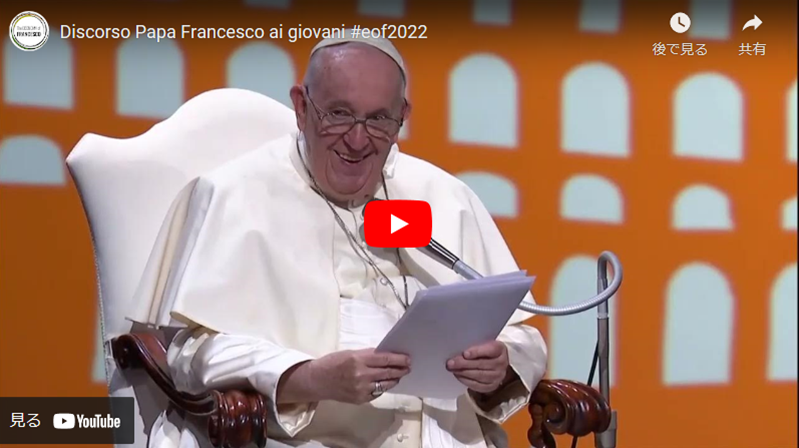 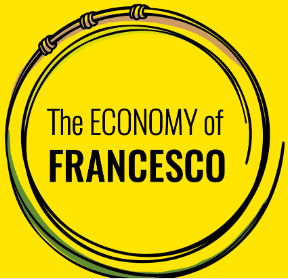 2023年第一回　3月18日：EoF開催趣旨 2019年5月1日発行 原英文
2023年第二回　5月20日：第1回EoF, 2020年 教皇メッセージ 2020年11月21日発行 原英文
2023年第三回　7月15日：第2回EoF, 2021年 教皇メッセージ 2021年10月2日発行 原英文
2023年第四回　9月16日：第3回EoF, 2022年 教皇メッセージ 2022年9月24日発行 原英文
2023年第五回   11月18日：開催予定, 第4回EoF, 2023年10月6日 教皇メッセージ
2023.09.16 ＠真生会館
半訳：齋藤旬
2023.09.24 rev.5
1
今問われているのは、人殺しの経済 (EG, 53)を生命の経済に全ての面において変革することです。
2
或る別のアプローチ、私達にはこれが緊急に必要です。なぜなら、もしも私達がエコロジカルな大変革の必要性を訴えているのにもかかわらず、惑星地球からその天然資源を強奪し続ける20世紀型の経済思考様式に留まってしまうならば、採用される諸々の対策は、常に、根本が病んだままの不十分なものになってしまうからです。
3
悲惨な虐待を受けるロヒンギャ訳註3）のpeopleは、故郷で生きることを許可されず転々と放浪することを余儀なくされています。これは a political injusticeです。
4
human beingsは、神の似姿に創造されたのですから、物財を追求するbeingである以前に、意味の追求者です。
5
現行資本主義経済は、困窮者を助けたいと思いながらも、決して彼らをrespectしません。
6
困窮者の友になれば、皆さんは彼らと生活をshareすることになり、神の国の a share訳註4）（もちぶん、持分）を持つことになります。
7
父よ、夢み研究し引き継いでくれる彼らを祝福し、困難・災難の時は彼らに寄り添ってください。
8